Поляризація світла
Підготувала:
Учениця 11-А класу
ЗОШ.№22 м. Кременчука
Климченко Аліна
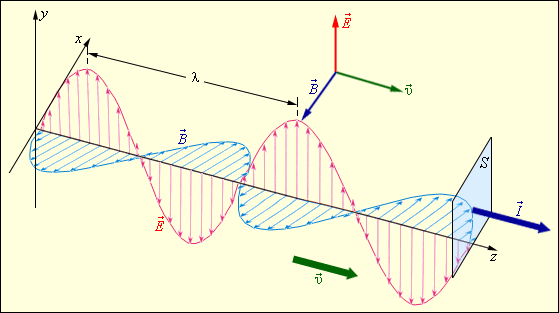 Що таке поляризація?
Поляризація хвиль - характеристика поперечних хвиль, що описує поведінку вектора коливається величини в площині, перпендикулярній до напрямку поширення хвилі.
         Причиною виникнення поляризації хвиль може бути: 
несиметрична генерація хвиль у джерелі обурення; 

анизотропність середовища поширення хвиль; 

заломлення і віддзеркалення на кордоні двох середовищ.
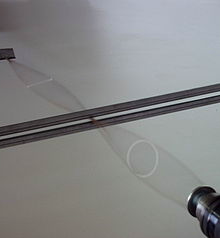 Основними є два види поляризації: 
лінійна - коливання обурення відбувається в якійсь одній площині. У такому випадку говорять про "плоско-поляризованої хвилі"; 
кругова - кінець вектора амплітуди описує окружність в площині коливань. В залежності від напрямку обертання вектора може бути правою або лівою.
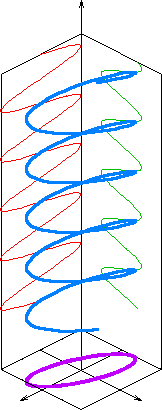 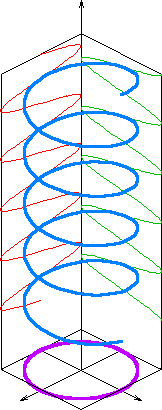 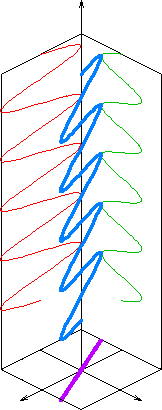 Еліптична поляризація
Кругова поляризація
Лінійна поляризація
Проходження світла  через кристали
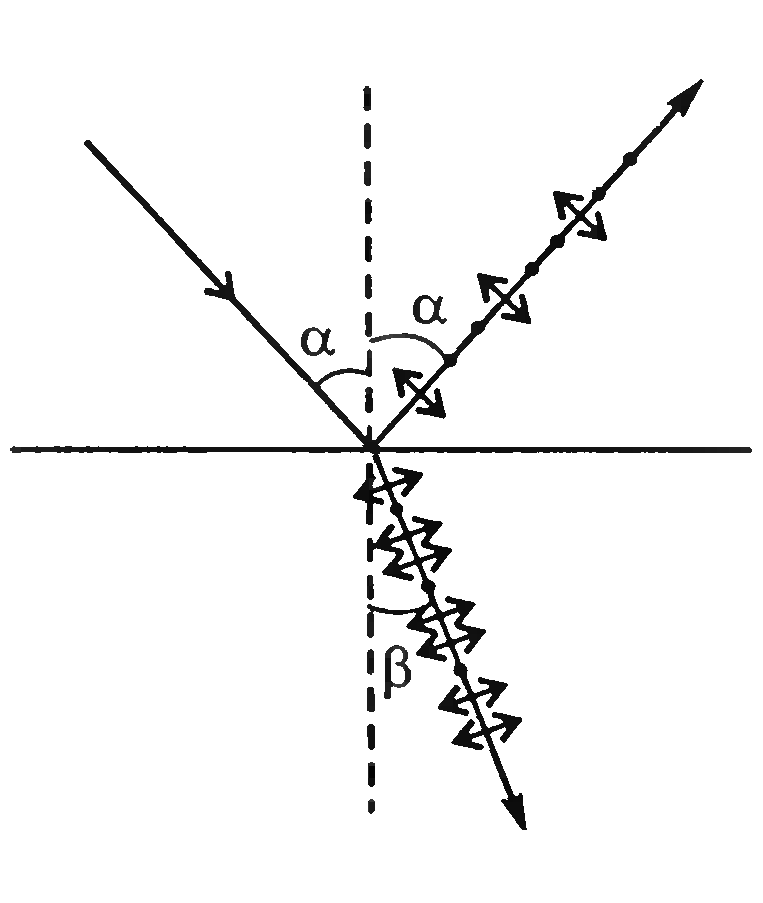 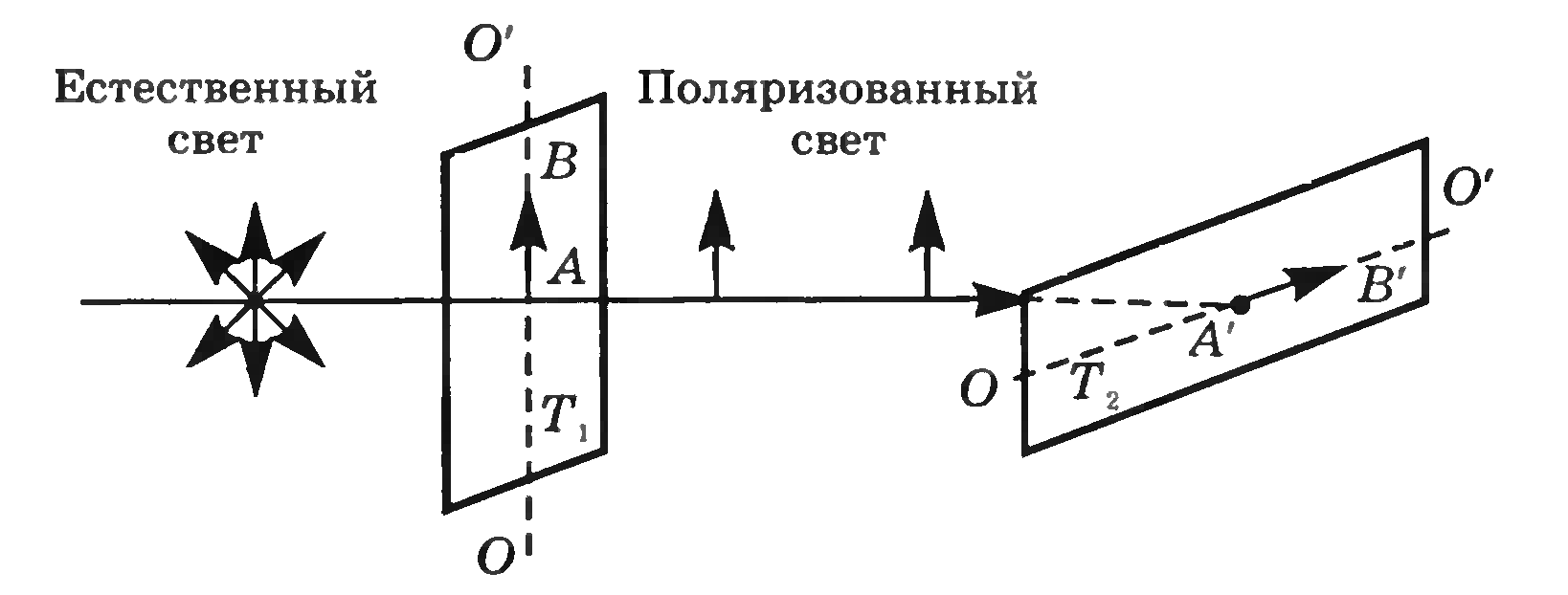 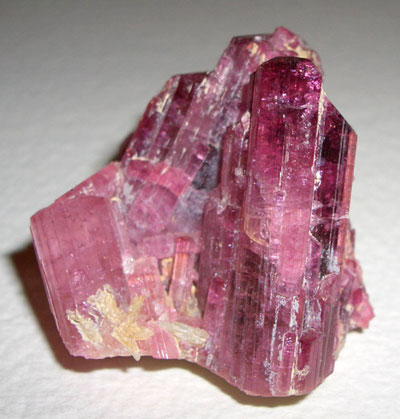 Відбивання та заломлення світла не межі двох діелектриків
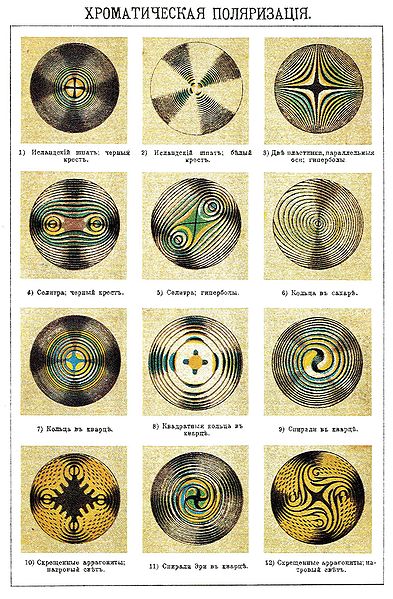 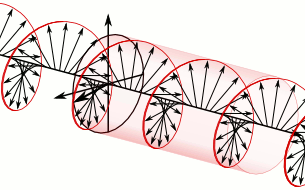 Хвиля з круговою поляризацією
Хроматична поляризація в різних кристалах
Дякую за Увагу!